Talk Time
Unit 3, Week 6
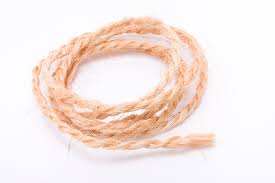 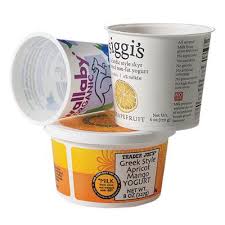 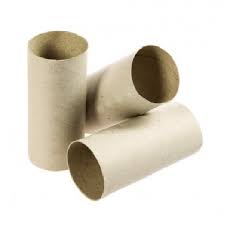 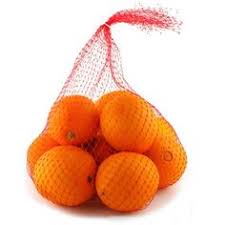 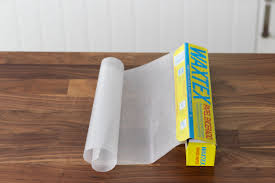 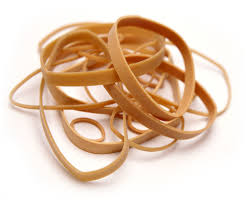 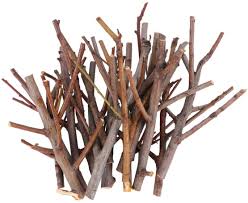 String screenshots, images and pictures, Toilet Paper Tubes - Northwestern Early Intervention, 13 Genius Wax Paper Uses, Rubber Band Size Guide, Can mesh produce bags be recycled? - Sustainable Living Stack Exchange
[Speaker Notes: Look at each of these materials. 
What could you construct with them? 
Talk about your plan. 
What other materials would you need?]